REFLECTIONS
Lee Borthwick - Fine Art / Photography / Installation / Product /  Sculpture
Lee Borthwick creates custom-made and site specific natural artworks  for residential, commercial and exterior spaces. It is Lee’s distinctive  approach of combining pieces of tree and mirror that led to the creation  of her signature “Mirror Tapestries”.
Each piece of wood I collect has a narrative and a past, each piece of  work is therefore rendered unique. Wood is ethically sourced and  collected through an array of sustainable and local sourcing techniques
Ron Gilad - Fine Art / Design / Models / Products
“Ron Gilad’s hybrid objects combine material wit  with aesthetic play; they sit on the fat, delicious line  between the abstract and the functional” so says  New York based artist Ron Gilad’s biography
REFLECTIONS
DULK - Fine Art / Illustration / Street Art / Sculpture / Urban Art /  Painting / Drawing
As a child, Antonio Segura Donat (Dulk) helped his father to feed the  birds they reared at their home. He copied illustrations of exotic animals  that he found in his parents’ collection of old encyclopedias. At the age  of eighteen, a close friend persuaded him to tackle the walls of the city  and suggested he take the pseudonym of Dulk. His world is a  surrealistic landscape full of imaginary details, rising up in factions  against humans. Maybe they are wanting to warn us of Earth’s bleak  future following an environmental catastrophe.
Mark Quinn - photographer / sculpture / installation /  Painting / products
Quinn explores 'what it is to be human in the world  today' through subjects including the body, genetics,  identity, environment and the media. His work has used  materials that vary widely, from blood, bread and flowers,  to marble and stainless steel.
REFLECTIONS
Jason Martin - Painting / Relief / Sculpture / Products
Drawing on the heritage of abstract expressionism and minimalism,  Martin’s work centres on the physical properties of oil paint, and the  subtleties of the painter’s manipulation of his medium.
In his latest works, the paint, heavy and viscous, reflects light at sharp  angles as it rises into meringue like peaks.
Aside from painting Martin casts in copper, silver and nickel placing  haphazard globules of paint against perfect flat and reflective surfaces/
Daniel Rozin - Interactive digital art / installation  / Sculpture
Daniel Rozin is an artist, educator, and developer working in the  area of interactive digital art. As an interactive artist Rozin creates  installations and sculptures that have the unique ability to change  and respond to the presence and point of view of the viewer. He has  created these interactive mirrors out of wide variety of materials  ranging from plastic pieces, wood, and even trash. But one of our  favorites used this kinetic quality out of actual mirrors, which adds a  level of humor and irony to the piece.
REFLECTIONS
Robbie Conal - illustration / graphic art / political art / street art  guerilla art
Led by Donkeys - urban art / street art / conceptual /  Billboard art / social media art / political art / poster  campaign	/ guerrilla art
Led By Donkeys' Poster Campaign Is Humiliating Politicians With  Their Own Words Across London
Conal is an American guerrilla poster artist noted for his gnarled,  grotesque depictions of U.S. political figures of note. A former hippie,  he is noted for distributing his poster art throughout a city overnight  using his "volunteer guerrilla postering army"
REFLECTIONS
Jordan Kasey - painting / drawing
Kasey's scenes are burdened with inertia, weighed down by figures who  seem trapped within their own corporeality. Overwhelming the canvas in their  immense closeness, these thick forms slump and slouch into view. Kasey  pours a sense of foreboding and listlessness in a series of portraits that  capture the various realities — or sur-realities — of wasted time.
Kasey reflects real life as something uncomfortable and alien,  painting people that are not either-or but both; slit-like eyes that are both  open and closed, reflections and realities that are both here and there.
Victoria Reynolds - fine art / painting / drawing
Though she thinks "meat tastes kind of funny", Reynolds spends hours at the  supermarket to find just the right cut.
"It's hard these days to find large expanses of fat, but I love the texture and the  glistening highlights. The butcher always looks at me strangely, because when I see  fatty meat, I have to buy it straight away," she says.
Admiration, curiosity and sometimes disgust are standard responses to Reynolds's  intricate canvases. "Artists have been painting flesh for years. I'm just doing it in a diﬀerent way. To me,  meat and muscles are an incredible inner landscape
REFLECTIONS
Graham Caldwell - sculpture / assemblage
Beth Campbell - installation / sculpture / conceptual /  found art
Known for her drawings, sculpture, and architectural interventions,  Beth Campbell creates works that challenge the notion of a physical  world beyond our perception. 
In Campbell’s installations and recent sculpture, what appears at  first glance to be a facsimile of the everyday will reveal startling  complexity: 
Forms repeat and stutter. 
Mirrors become portals.
Interiority is externalized.	
The familiar becomes strange.
Brooklyn based artist Graham Caldwell creates surfaces marked by  crumpled and stretched distortions. Like seen in his latest works  ‘Compound Eye’ and ‘Before After’ he mostly uses blown glass, steel,  epoxy, mirrors, and other materials to create these otherworldly  sculptures.
His practice is concerned with the elasticity of sight, and the way visual perception constructs and distorts the immediate external world.
REFLECTIONS
RYAN EVERSON
ALYSON SHOTZ
JEPPE HEIN
DAN GRAHAM
DAVID ALTMEJD
Alyson Shotz investigates issues of  space by using  reflective materials. Shotz says “I’m  interested in making objects that change infinitely, depending on their  surroundings.”
Danish artist Jeppe Hein is  interested in illusion and turning  passive visitors into  participants.	Hein uses mirrors  and other reflective surfaces in  his work. Hein often adds an  element of humor to his pieces.
Ryan Everson is a multimedia artist  who reveals the sentimentality  often associated with an idealized  natural world. Sometimes camouflaged, Everson’s Fear  creates a deeply rich symbolic  metaphor for the feelings evoked  by fear.
Based in concept, Dan  Graham’s “pavilions” blur the  line between sculpture and  architecture.	Toying with  perception the pavilions  employ two-way mirrors and  glass to engage a viewer and  disorient his sense of space.
David Altmejd employs  mirrors in his works to help  him, and a viewer, explore a  fantasy world that puts  reality into perspective. Depicting mythical creatures, Atmejd blurs distinctions  between what is real and perceived.
REFLECTIONS
Photography / Digital Manipulation
SLAVA SEMENIUTA
SATOKI NAGATA
KANGHEE KIM
SEBASTIAN MAGNANI
REFLECTIONS
Photography / Digital Manipulation
Kiripi Katembo, also known as Kiripi Katembo Siku, was  a Congolese photographer, documentary filmmaker and  painter. Katembo's short films, photography and other  projects focused on the daily lives of the people of  Kinshasa, as well as the economic and social  challenges facing the Democratic Republic of the  Congo
REFLECTIONS
Photography / Fashion
AIDA MULUNEH
REFLECTIONS
Typography
Lettering artist Jessica Hische has  written and illustrated a children’s book,  which encourages children to reflect on  their day and set goals for the day ahead
– such as being “adventurous,” “strong,”  “smart,” and “creative”.
REFLECTIONS
Figurative
ANDREA KOWCH
EKUNDAYO
TWOONE
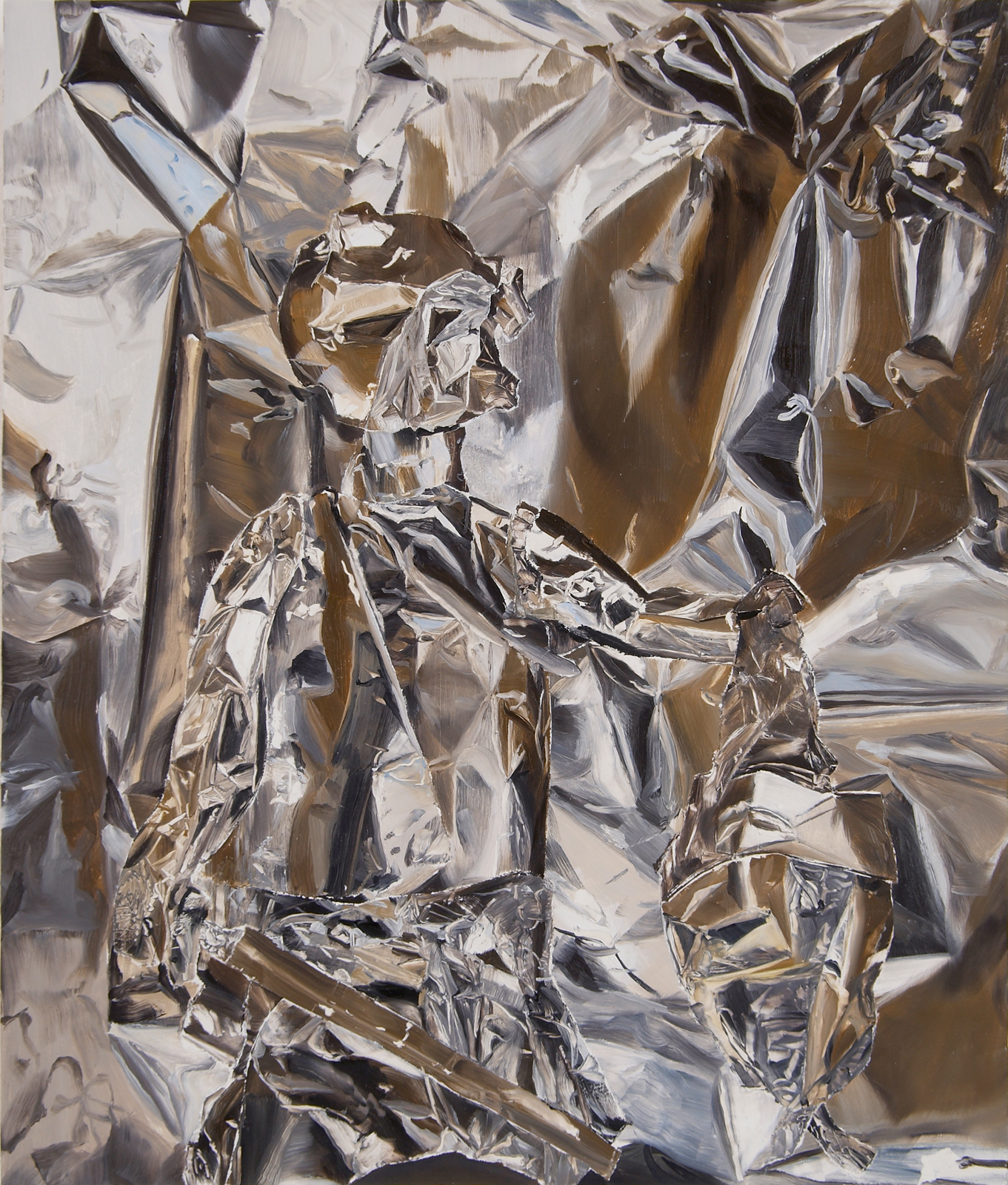 BART NIJSTAD
WILLIAM DANIELS
PANDELE
MELISSA BROWN
REFLECTIONS
Abstracted
CHRISTINA GRAHAM
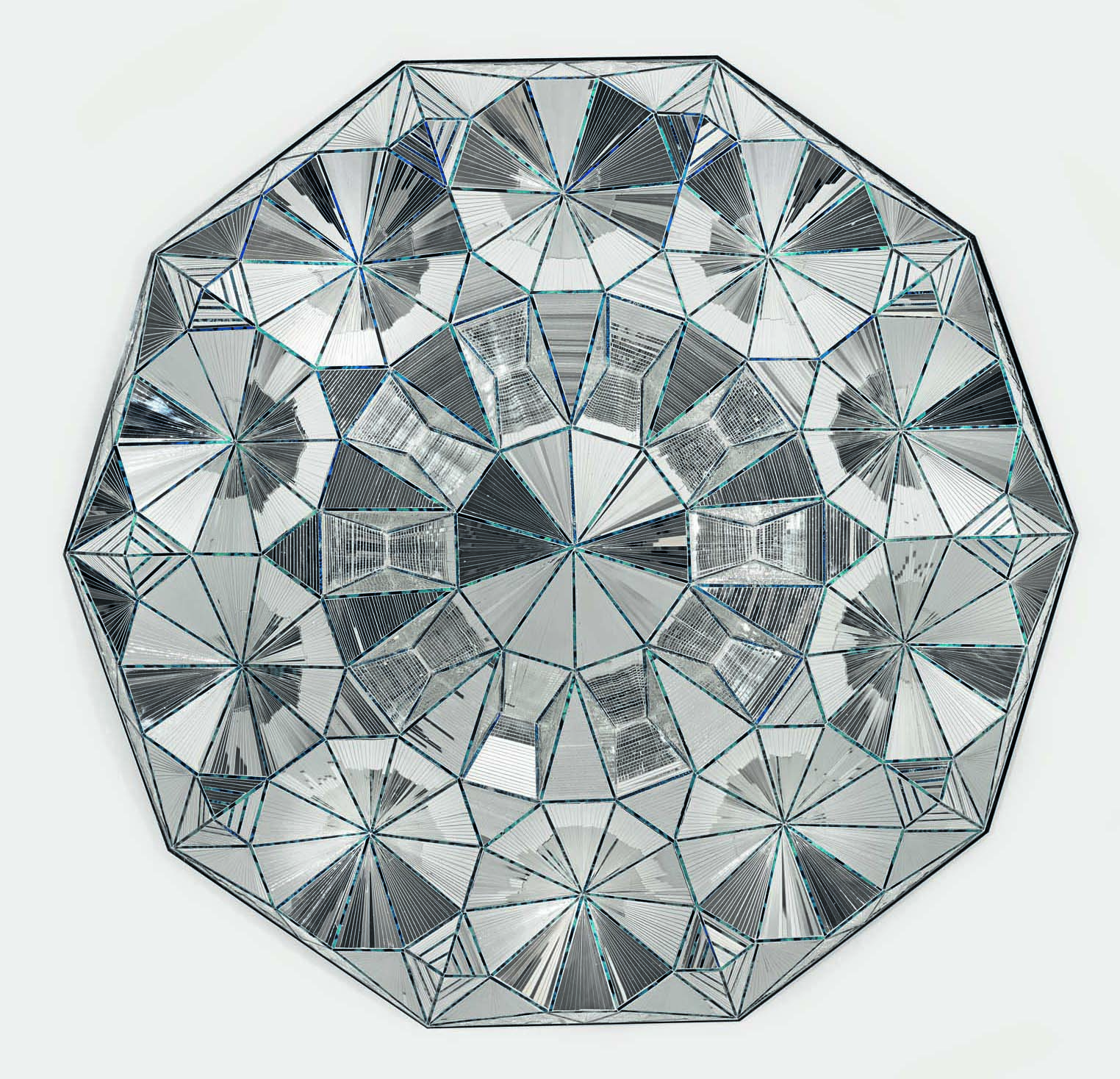 MONIR SHAHROUDY FARMANFARMAIAN
HOWARDENA PINDALL
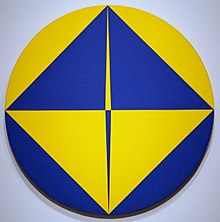 SARAH MORRIS
CARMEN HERRERA
ELIZABETH NEEL
REFLECTIONS
Collage / Print / Mixed Media
Wangechi Mutu
Gregory Euclide
Valerie Lueth
Yang Yongliang
REFLECTIONS
Sculpture / Installations
Jim Hodges  Chromatically  Mirrored Boulder  Sculptures
Mobile Mirrors: Mannequins Covered in Mirror  Shards
by Lilibeth Cuenca Rasmussen
Shimmering Chain-link Fence Installation by Soo Sunny  Park
Mirror based work by Christopher Madden
REFLECTIONS
Design
RICHARD YASMINE
LUCAS EN LUCAS
MARCO ACERBIS
JOHN POMP
CAMILLA RICHTER
REFLECTIONS
Fashion
REFLECTIONS
Architecture / Interior Design
Ryan Wells
Santiago Calatrava
Frank Gehry
REFLECTIONS
Jewellery
DAVID YURMAN